Surface Transportation BoardRETACCoal Producer Update
April 15, 2016
Barbara Porter
Vice President Logistics and Market Optimization
 Arch Coal Sales Inc.
US Coal Production
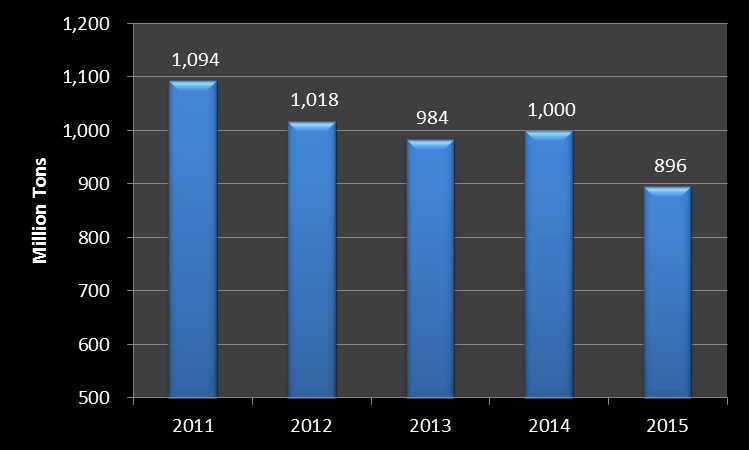 US Coal Demand
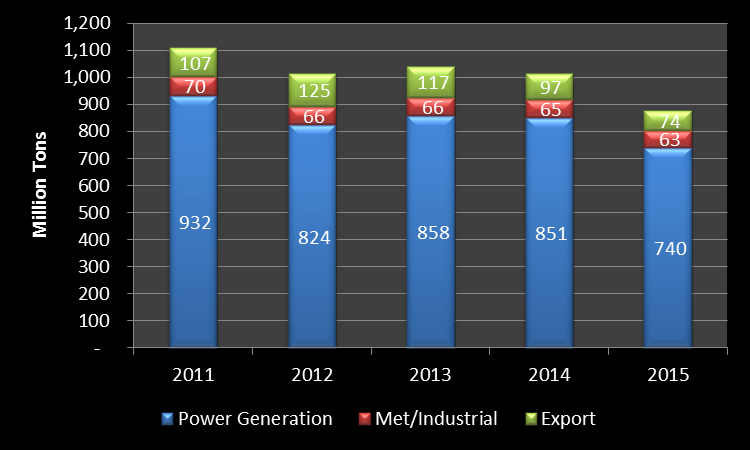 Mild Winter
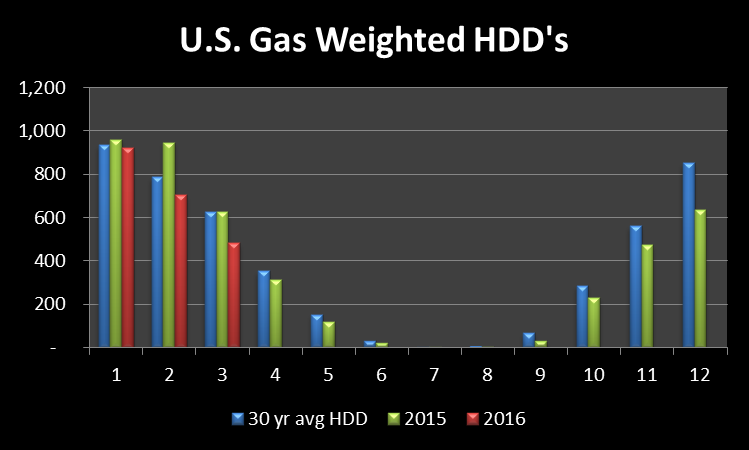 Natural Gas inventories
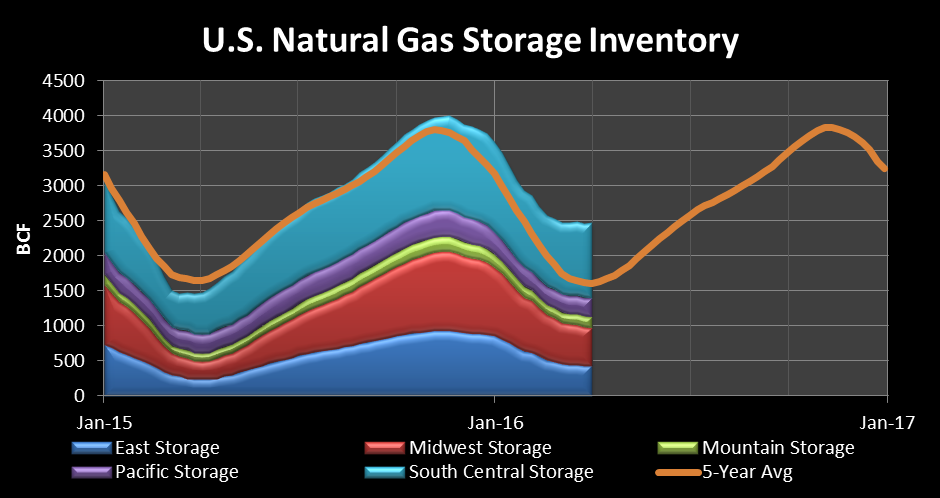 Prompt Natural gas prices
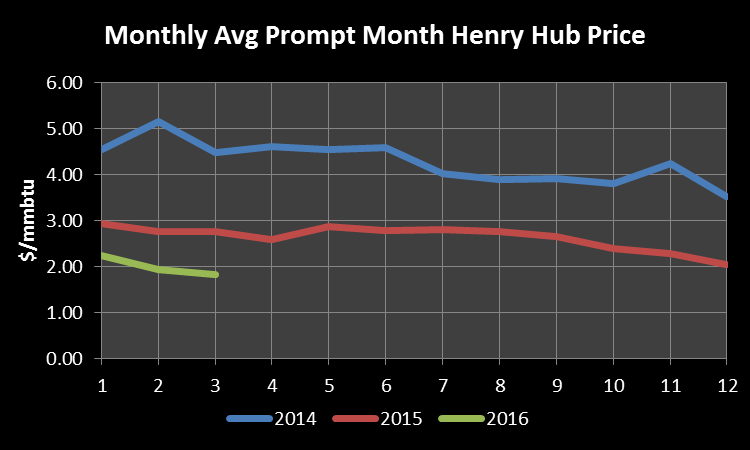 Coal Inventories
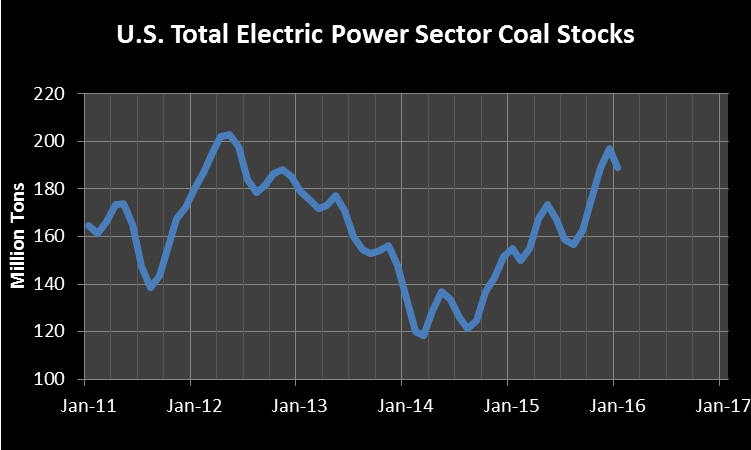 Domestic Prices – PRB 8800 BTU
Domestic Prices – CSX 12500 <1
International Prices – API2